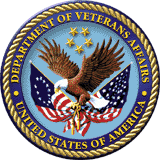 Exam Related Topics
Briefed by: Dandrick (Dan) Gallegos
Date: August 2020
Agenda
The following topics are covered in this briefing
Requesting BDD/IDES Examinations
Allowable Mileage for Contract Examinations
In-Person Examination Phases
Placeholder Appointments
Notification Process for Contract Examiners 
Responding to Clarification Requests (CRs)
2
Requesting BDD/IDES Examinations
Currently all BDD/IDES examination requests must be submitted to MDE vendors as specified by Compensation Service guidance, Requesting BDD and IDES Exams During the COVID19 Pandemic 

Compensation Service has not authorized any exceptions or deviations to allow any new BDD/IDES examination requests to be submitted to VHA
3
Allowable Mileage for Contract Examinations
Service members can travel up to 50 miles for general examination(s) and up to 100 miles one-way for specialty examinations  

During this unprecedented time, VA is not allowing any Service member to travel over the allotted contractual mileage. 
If a Service member needs a general or a specialty examination that requires that they travel over the allotted contractual mileage would require approval from MDE leadership 

Requests for exception to the mileage rule must come from the local QTC POC to the Exam Staff, not from the MSC/RO
4
In Person Examination Phases
At this time, all open areas are in Phase I with 44 locations authorized to perform Phase 3 exams. We will continue to work with VHA to move to Phase 2 and 3 as jurisdictional areas show sustained reduction in COVID-19 cases
 
Phase 1 – Outpatient C&P examinations can be completed that do not require the removal of PPE

Phase 2 – Outpatient and inpatient C&P examinations can be completed that do not require the removal of PPE

Phase 3 – All C&P examinations can be completed
5
Placeholder Appointments
The future appointments that are being seen in the portal are placeholders for the vendors’ providers. The vendors need to have these placeholder appointments in place so that they have available appointment times for the Service member 

The vendor needs to have these future times due to a Service member falling into the catchment zip code area

Unless notified by the vendor by the normal notification process, the appointments in the vendor portal are tentative based on open status of an area and are subject to change
6
Notification Process QTC
Upon receipt and acceptance of an exam request, QTC attempts to make phone contact within 3 days

If no phone contact is made on 1st day, an email is sent to claimant requesting they call QTC to schedule an appointment; continue to try to make phone contact

If no contact from claimant within 3 days, then appointments are blind-scheduled and appointment packet is sent to claimant’s address
7
Notification Process VES
Upon receipt and acceptance of an exam request, VES attempts to make phone contact with the Service member
If phone contact is unsuccessful , VES immediately emails the Service member
If no response to phone call or email within 72 hours, a second phone call is made
Once contact has been made, appointments are scheduled 
Appointment information is sent via email unless requested by Service member for express mail or fax 
VES follows up with a phone call and email to the Service member 72 hours before appointment
8
Clarification Request
When an MDE vendor requires additional information or has questions regarding any aspect of the Exam Scheduling Request (ESR) submission, the MDE vendor will submit a clarification request 

A request for clarification is a communication from the examining facility, indicating that additional information about an examination request or individual contention is needed

Once a clarification request is submitted, the MDE vendor's timeliness clock stops until a response is received from VBA
III.iv.3.A.10.c Definition:  Request for Clarification
9
Responding to Clarification Request
Clarification request can be provided with a full edit to the previously submitted ESR or with a claim/contention specific narrative response that addresses the specific questions posed by the MDE vendor and depending on processing stage when the request is received 

Exception: MSC are not required to respond to "Force Majeure" CRs in IDES cases

Timely responses are imperative to ensure the claims process is not delayed due to MDE vendors not receiving responses from VBA
III.iv.3.A.10.d Responding to a Request for Clarification
10
Questions
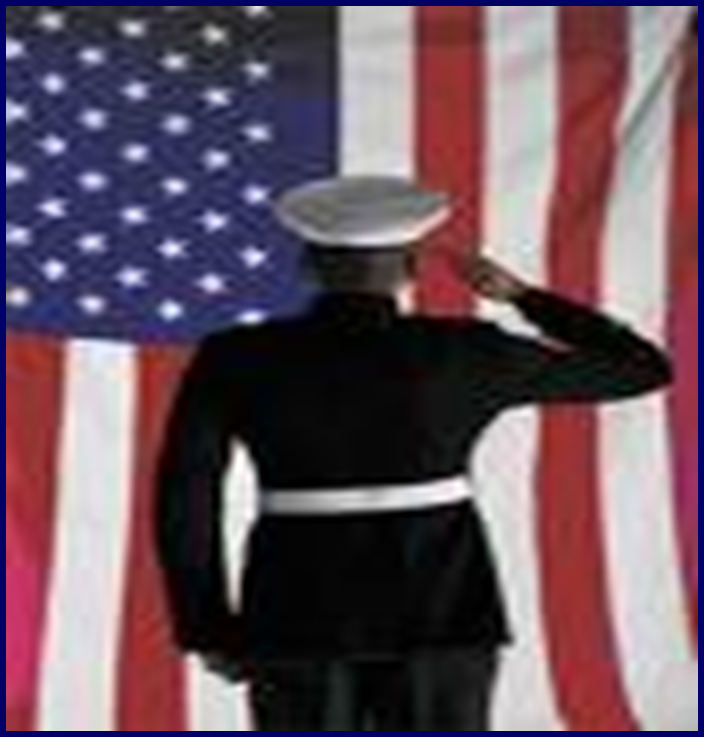 11
[Speaker Notes: ====]